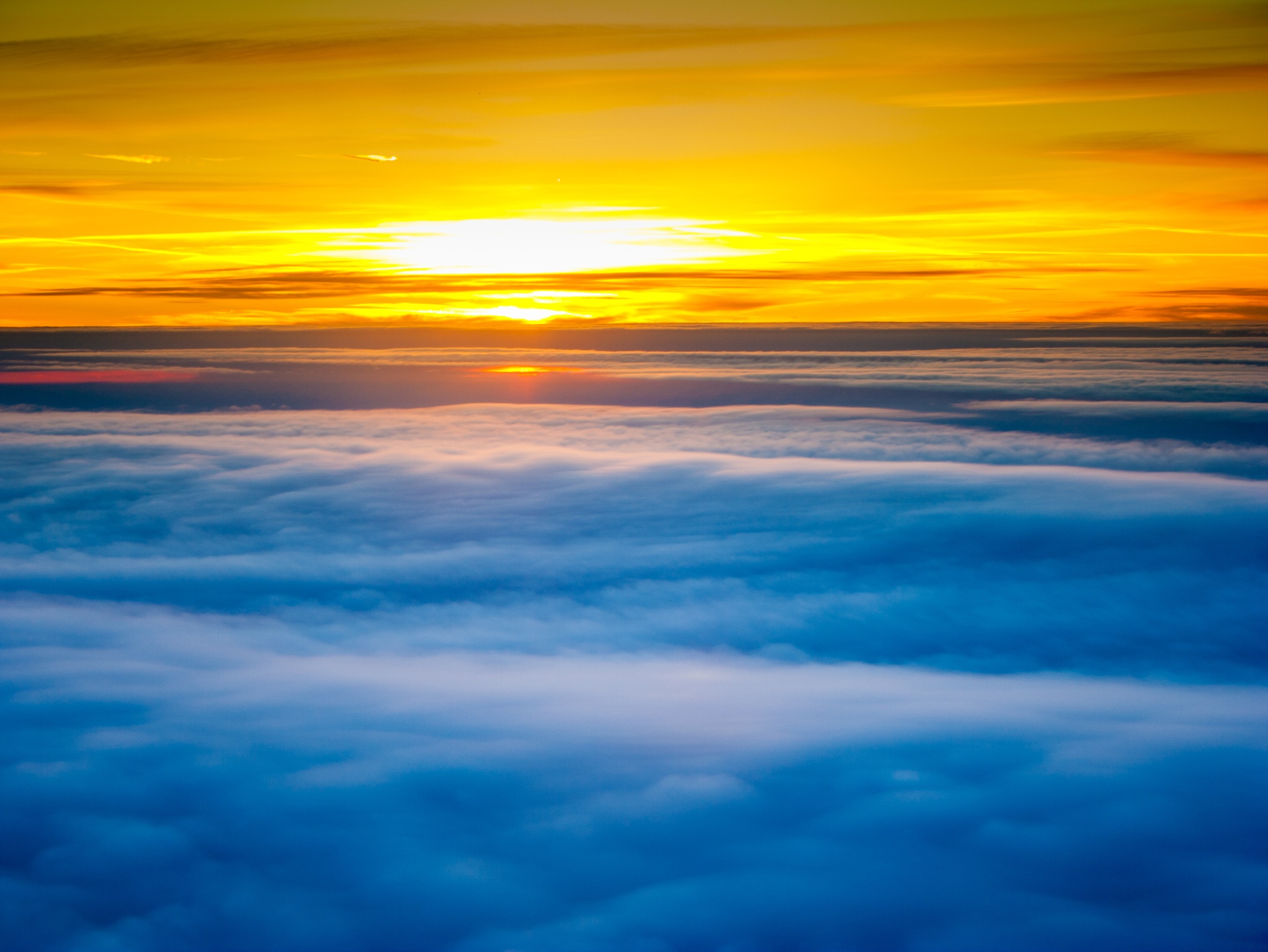 Розробки позакласних заходів з правознавства
з використанням ІКТ
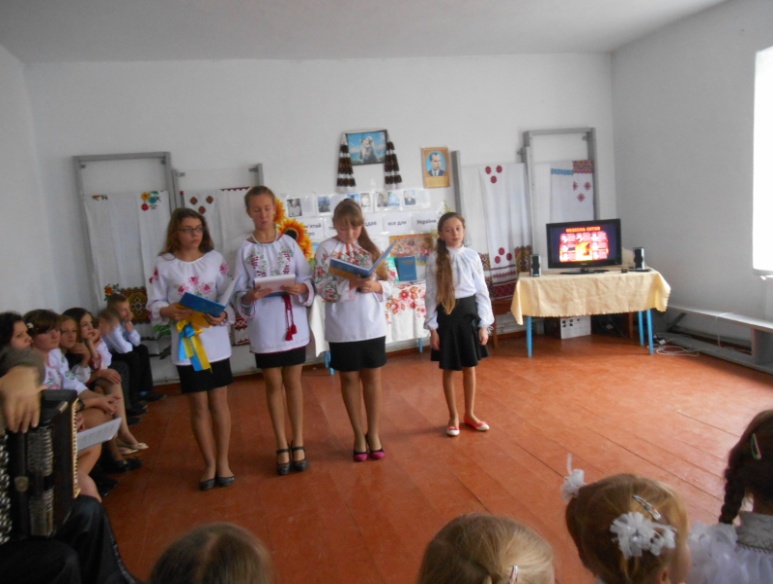 Скомороська ЗОШ І-ІІ ступенів
Скробала Н. В.
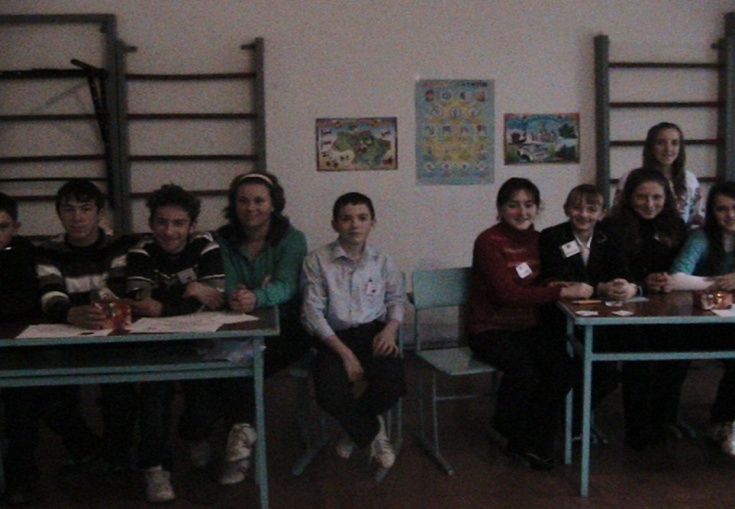 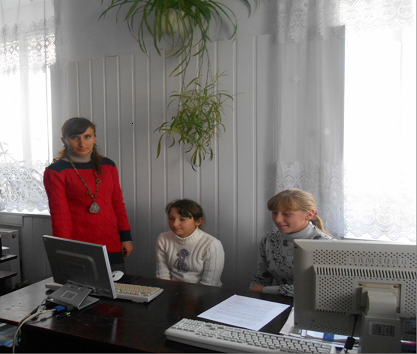 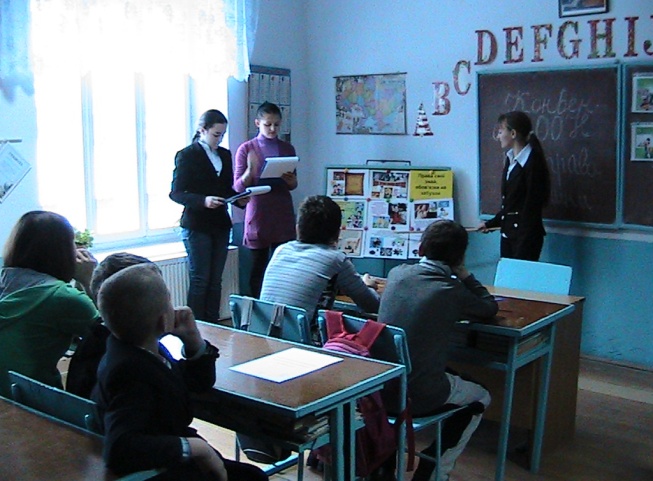 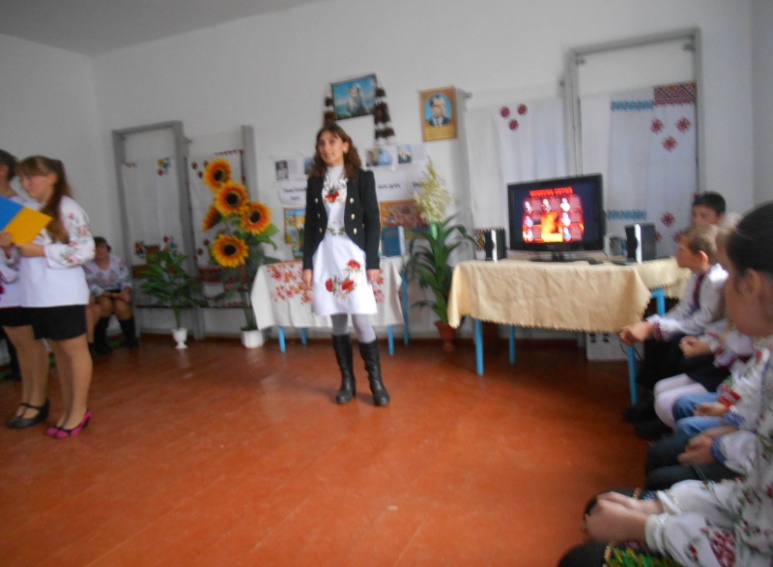 2014